توزيع مادة العلوم للصف الأول  الابتدائي الفصل الدراسي الأول لعام 1445  هــ
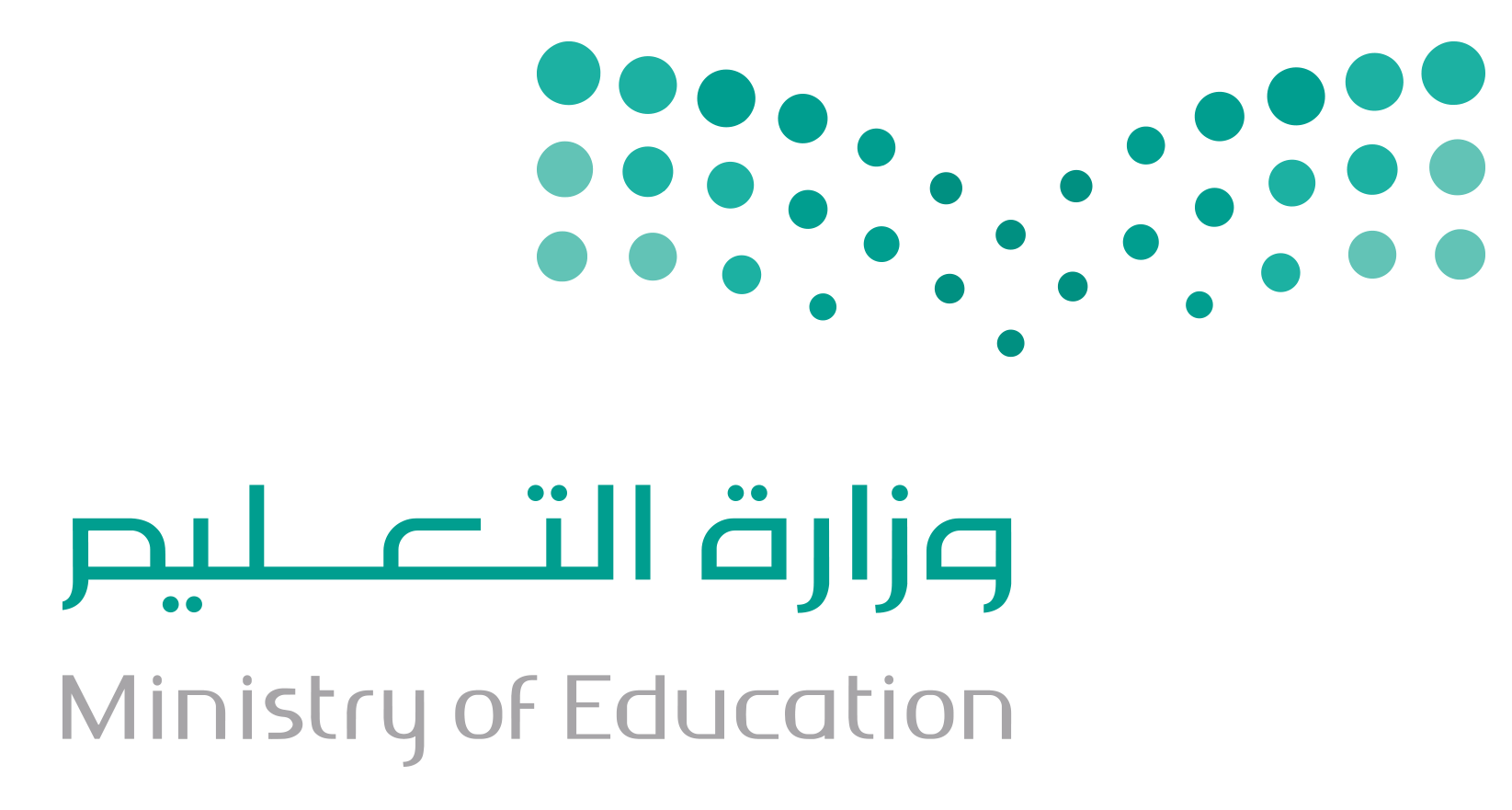 المملكة العربية السعودية
وزارة التعليم
الإدارة العامة للتعليم بــ
مدرسة
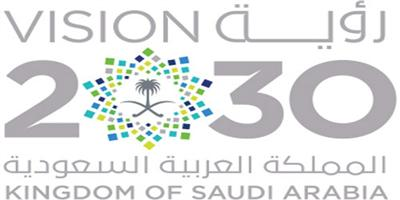 ملاحظات المعلمــ / ــة :
المعلمــ / ــة     : ..............................................   التوقيع  ........................... .................................................................

المشرفــ / ــة    :  ..............................................  التوقيع  ........................... .................................................................

مدير  المدرسة  :  ..............................................    التوقيع  ........................... .................................................................
الأسبوع الثالث عشر     28-  4   الى 2 – 5
الأسبوع الأول  4-2  الى 8-2
الأسبوع الثاني  11-2  الى 15-2
الأسبوع الثالث  18-2  الى 22-2
الأسبوع الرابع  25-2  الى 29-2
الأسبوع الخامس   2-3  الى 6-3
الأسبوع السادس   9-3  الى 13-3
الأسبوع السابع   16-3  الى 20-3
الأسبوع الثامن    23-3  الى 27-3
الأسبوع العاشر      7- 4   الى 11 - 4
الأسبوع الحادي عشر     14- 4   الى 18 - 4
الأسبوع الثاني عشر     21-  4   الى 25 - 4
الأسبوع التاسع     30-3  الى 4 - 4
الحيوانات ومساكنها
النباتات و اجزائها
التهيئة و الاستعداد
المخلوقات الحية
النباتات تنمو و تتغير
أماكن العيش
مرجعيات الطالب
النباتات تنمو و تتغير
أماكن العيش
النباتات تنمو و تتغير
النباتات تنمو و تتغير
الحيوانات و حاجاتها
مراجعة الفصل الأول                      26 – 27
كيف تنمو النباتات من البذور - أفكر و أتحدث  34 - 35
التهيئة الاستكشاف                            14 – 15
مواطن على اليابسة – تهيئة و استكشاف  70 - 71
مراجعة الفصل الرابع                 83 – 84
مواطن الماء – تهيئة واستكشاف        76 – 77
1
1
1
1
1
1
1
1
1
1
1
أي الحيوانات تأكل النباتات                   61
التهيئة الاستكشاف                            20 – 21
التهيئة و الاستكشاف                       56 - 57
ما الثدييات ؟ ما الطيور ؟                  50 - 51
التهيئة والاستعداد
2
2
2
2
2
2
2
2
2
2
2
ما حاجات الحيوانات                        58
تعيش النباتات في أماكن كثيرة – استكشاف   36 - 37
مراجعة الفصل الثاني                       43 – 44
نمو النباتات – تهيئة و استكشاف        30 – 31
ما أجزاء النبات                                    22
ما موطن البحيرة                           78 – 79
أي الحيوانات تأكل اللحوم – أفكر و أتحدث 62 - 63
ما الزواحف  ؟ ما البرمائيات  ؟            52 - 53
ما المخلوقات الحية  الأشياء غير الحية      16- 18
ما موطن الصحراء                           72 - 73
السلامة                                    86
الحيوانات ومساكنها -  الاستكشاف        48 – 49
3
3
3
3
3
3
3
3
3
3
3
ما وظائف أجزاء النبات – أفكر و أتحدث  23  - 24
ما موطن المحيط  - أفكر و أتحدث       80 – 89
أين تعيش النباتات - أفكر و أتحدث        38 – 40
أفكر و أتحدث                                    19
المصطلحات                               88
كيف تحصل الحيوانات على حاجاتها      59 – 60
ما الأسماك  ؟ ما الحشرات   ؟              54 - 55
مراجعة الفصل الثالث                        66 – 67
المناطق العشبية – الغابة – أفكر و أتحدث  74- 75
ما أهمية الزهرة                             32 - 33
إجازة اليوم الوطني
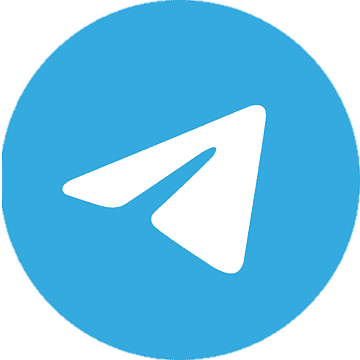 https://t.me/Presentationyosef
برزنتيشن العلوم للمرحلة الابتدائية
خطة علاجية
نهاية الفصل الدراسي الأول
presentation
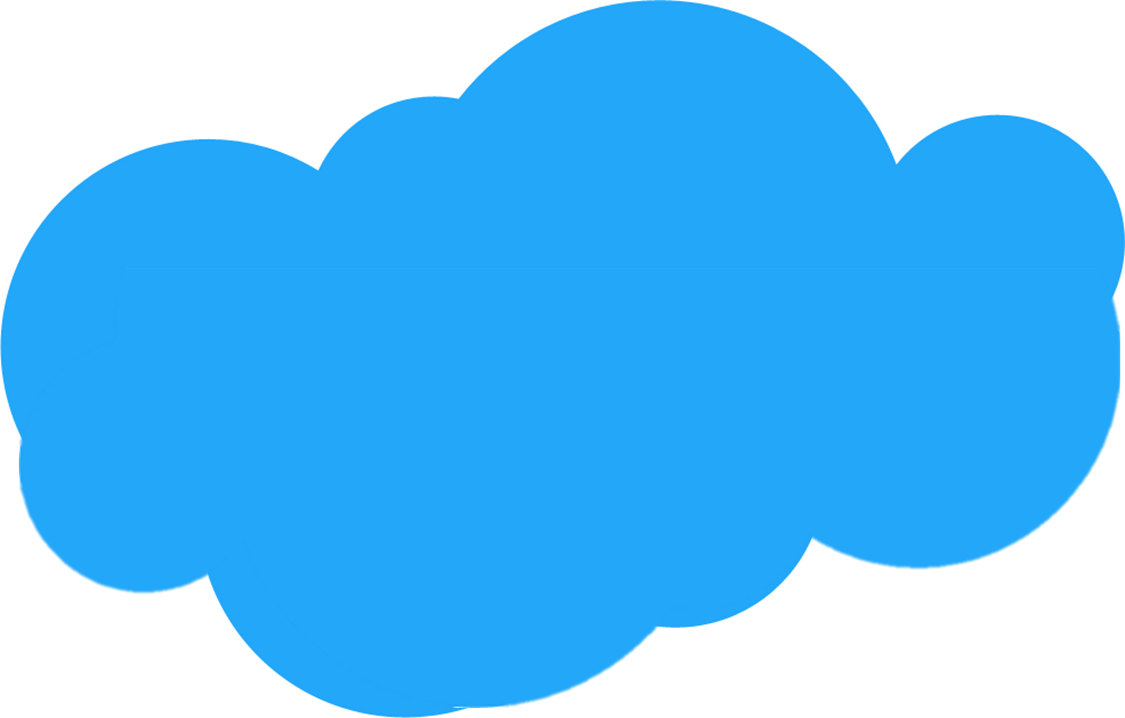